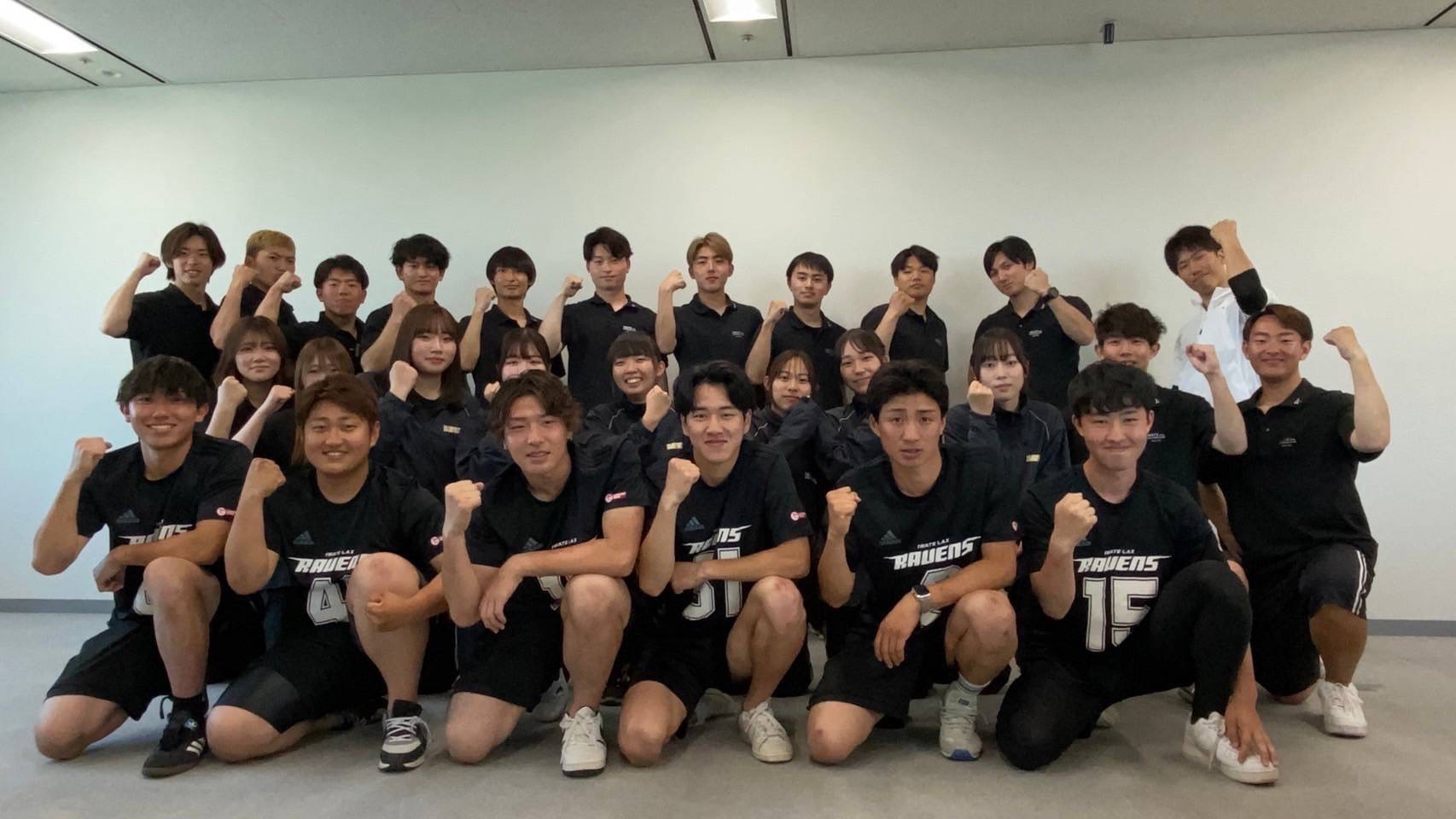 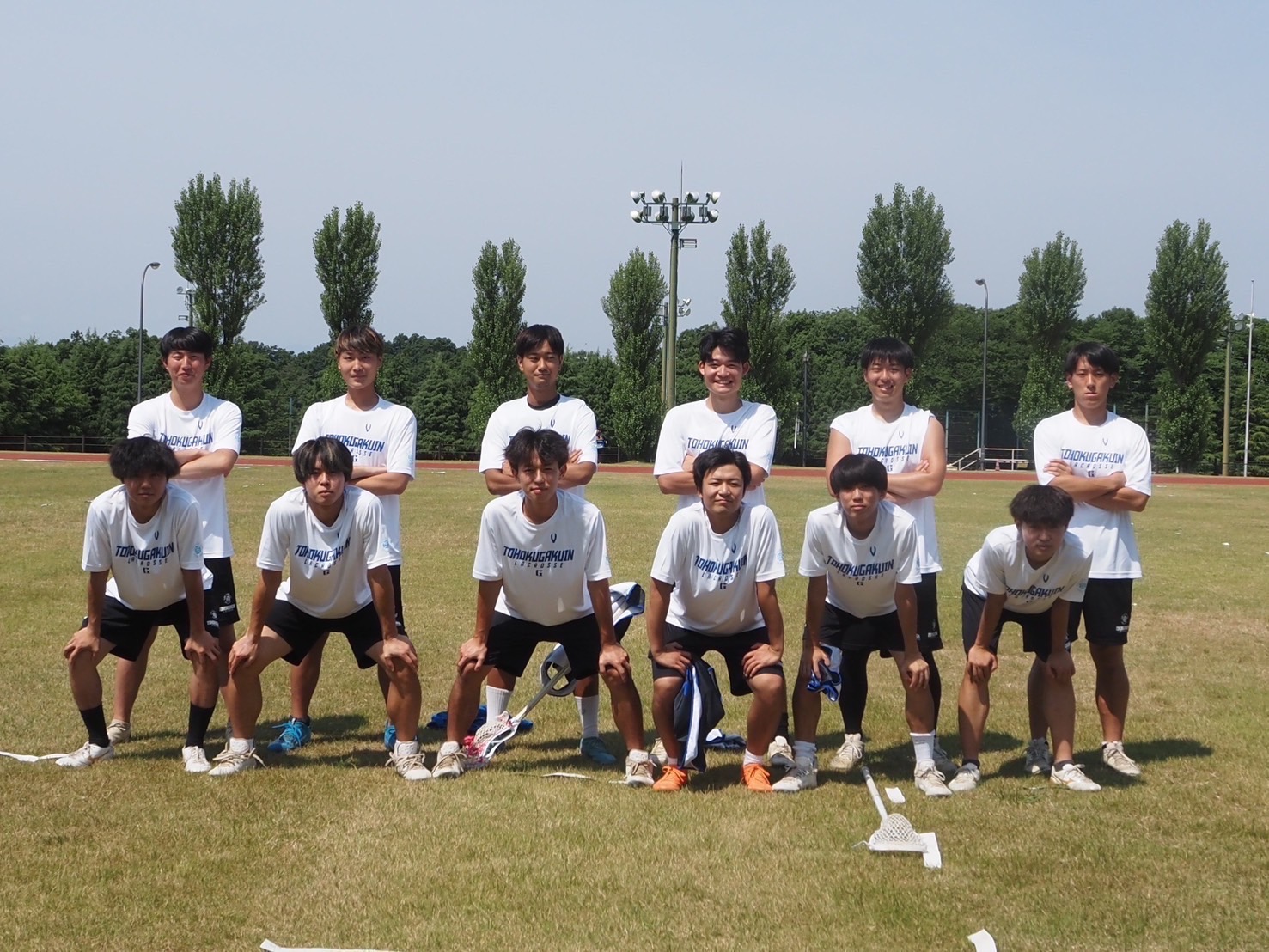 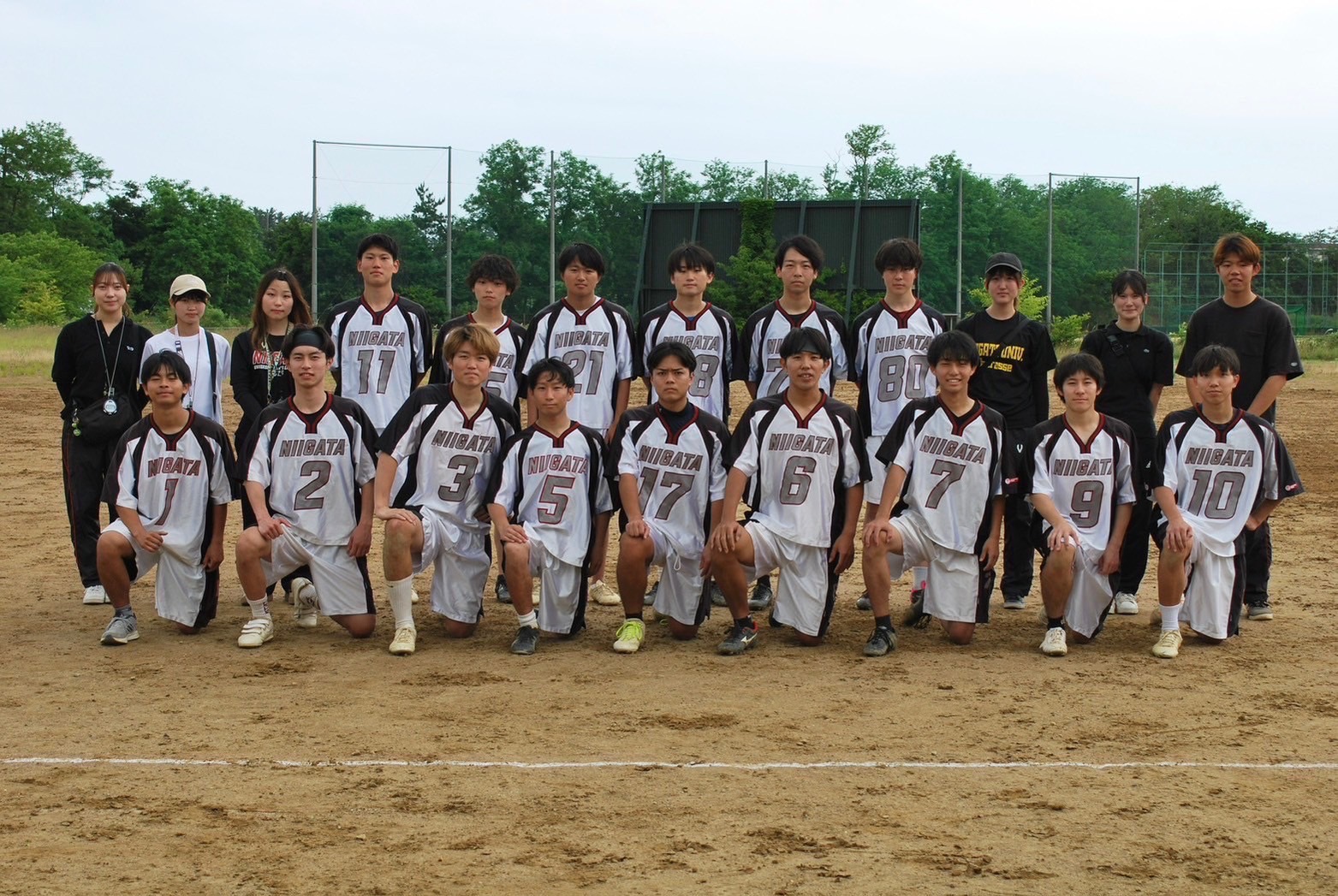 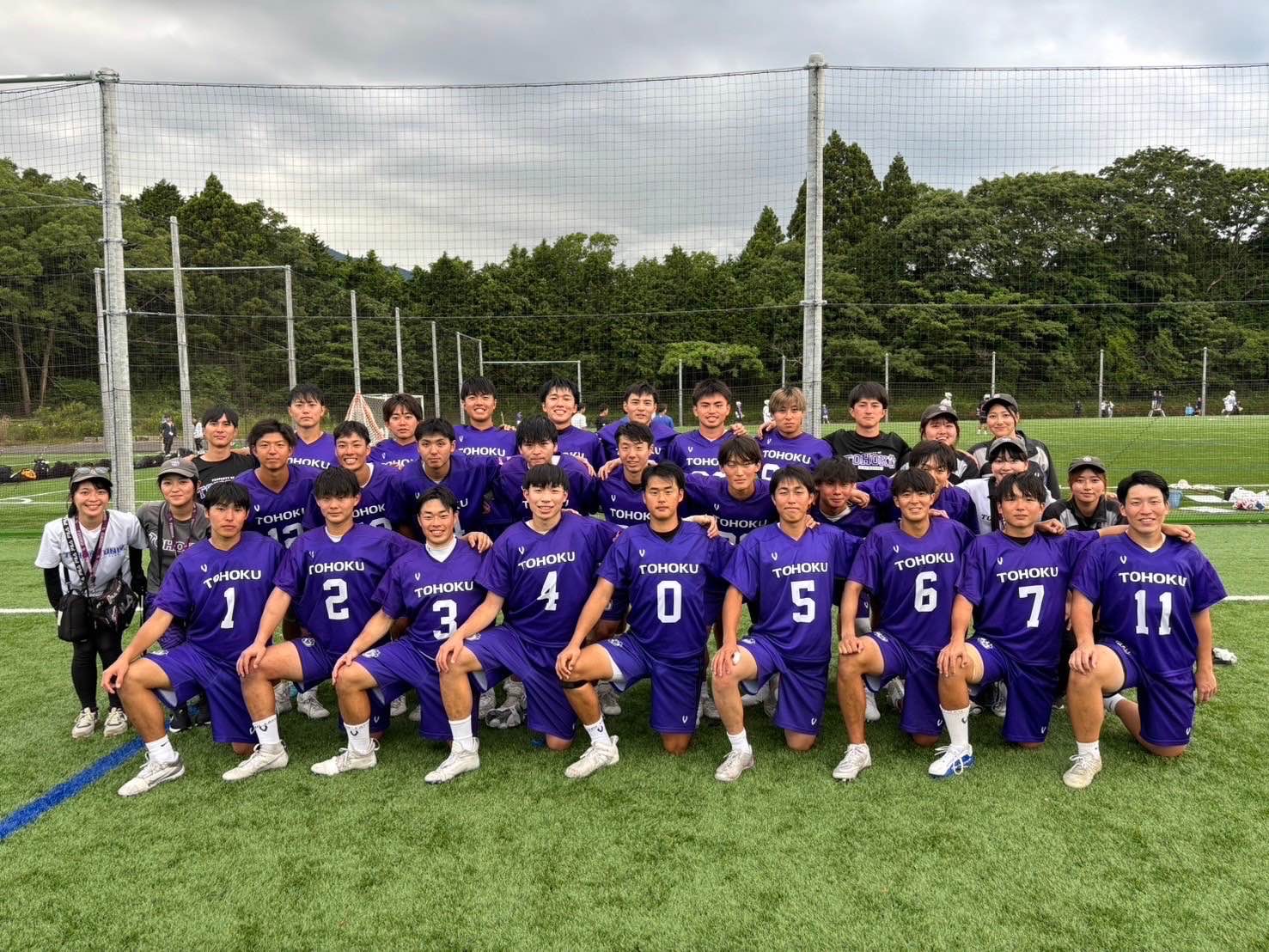 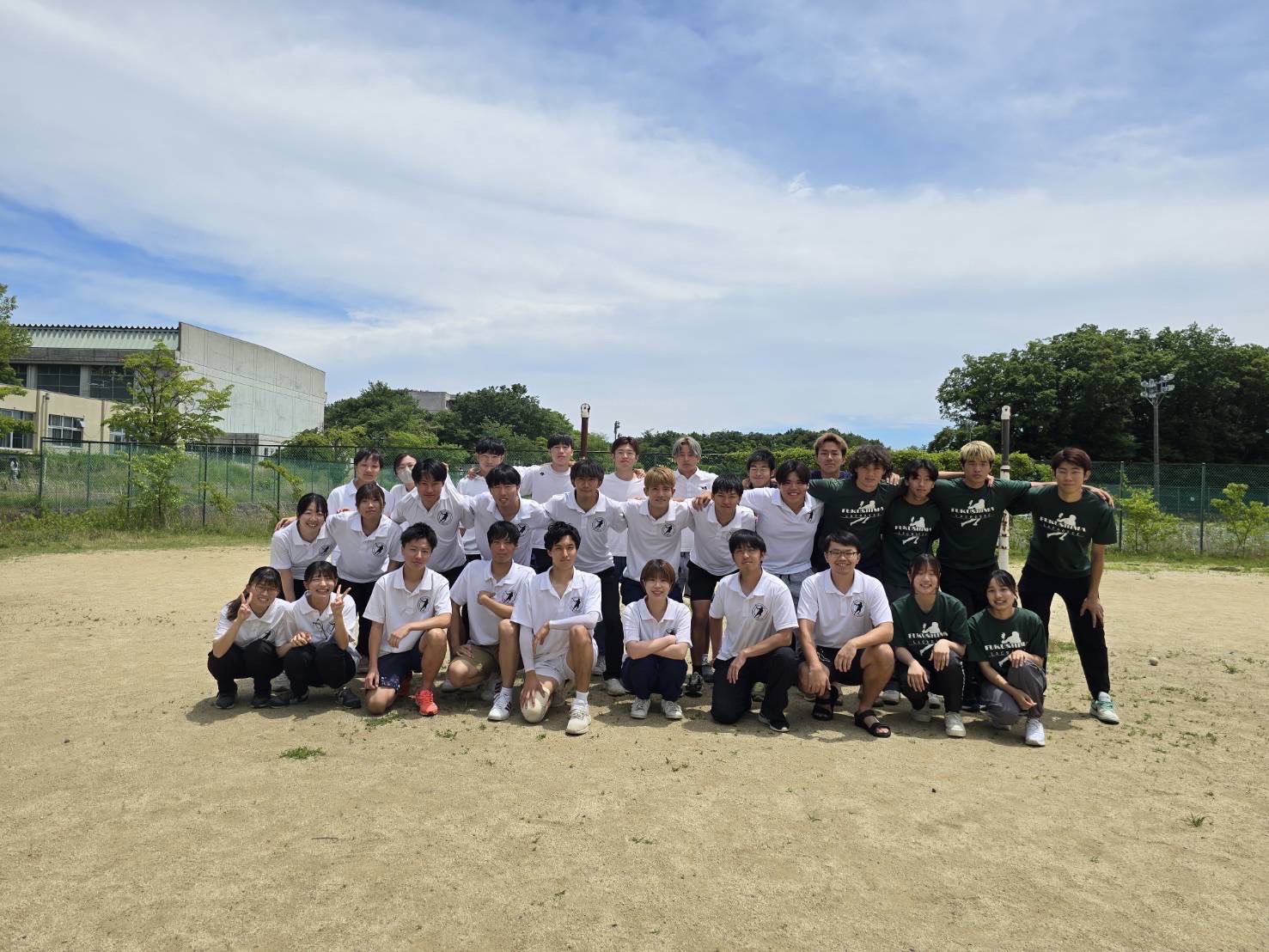 リーグ戦間近！
参加チーム紹介
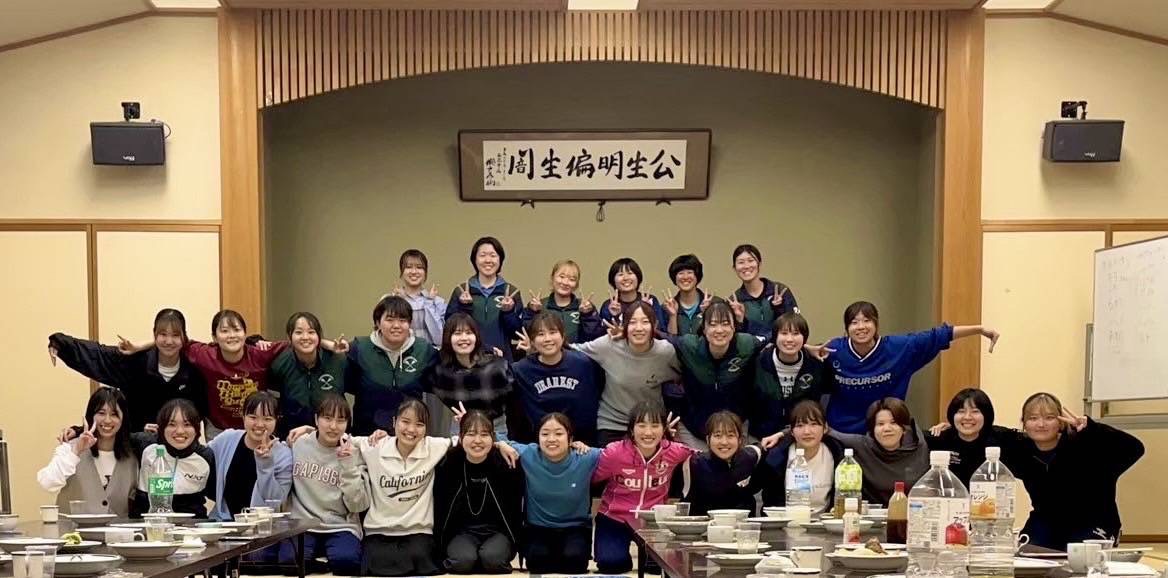 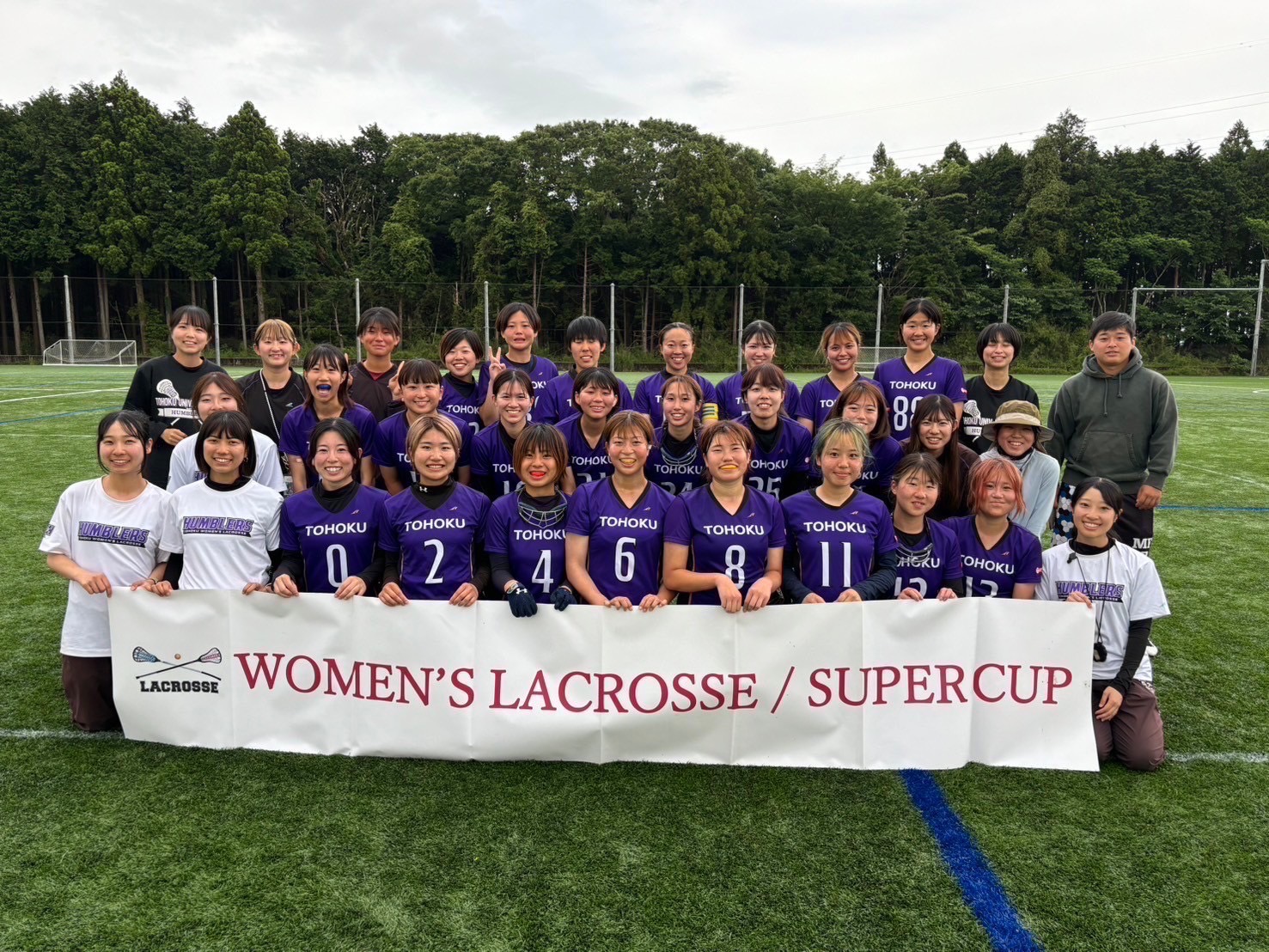 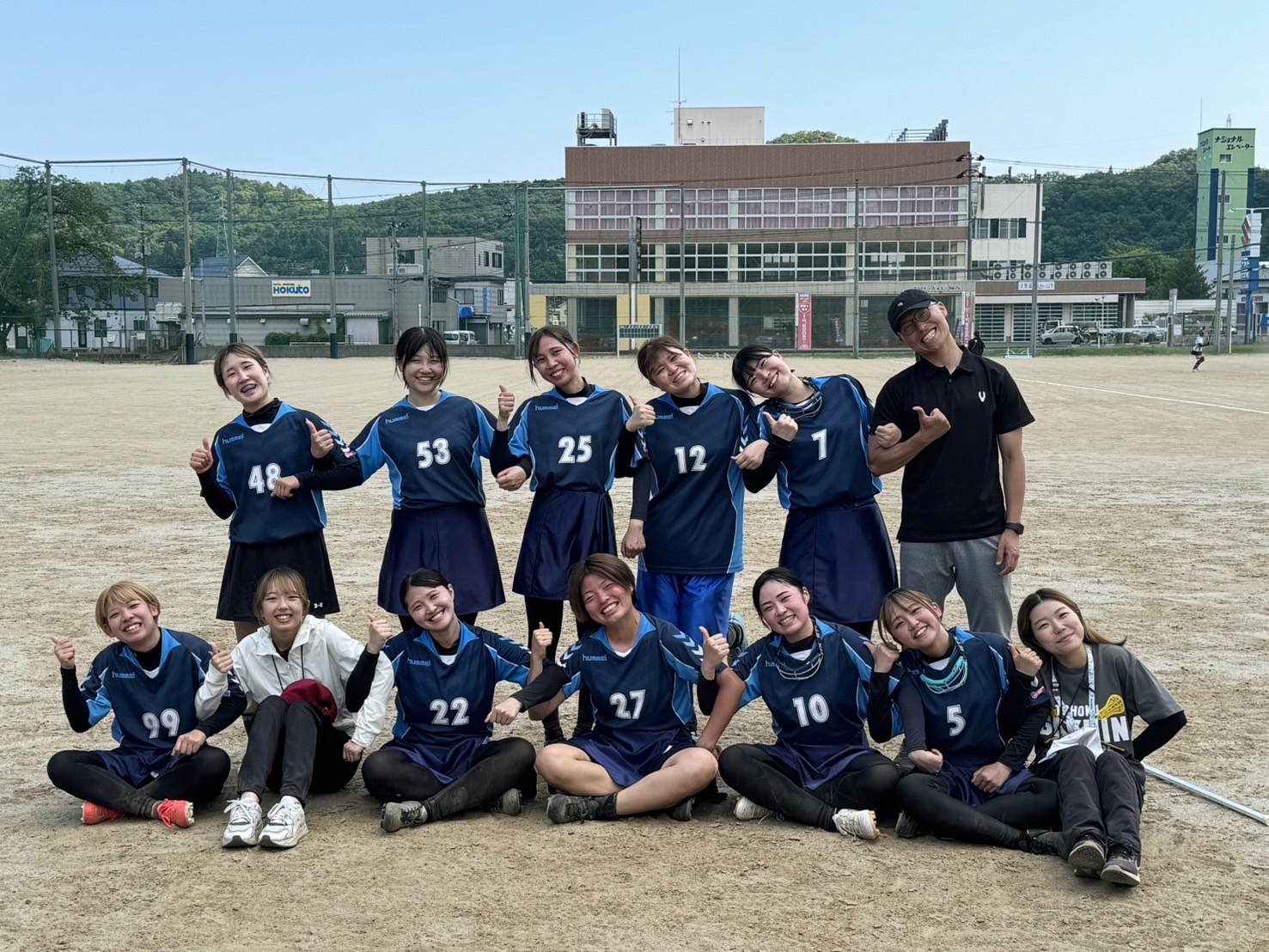 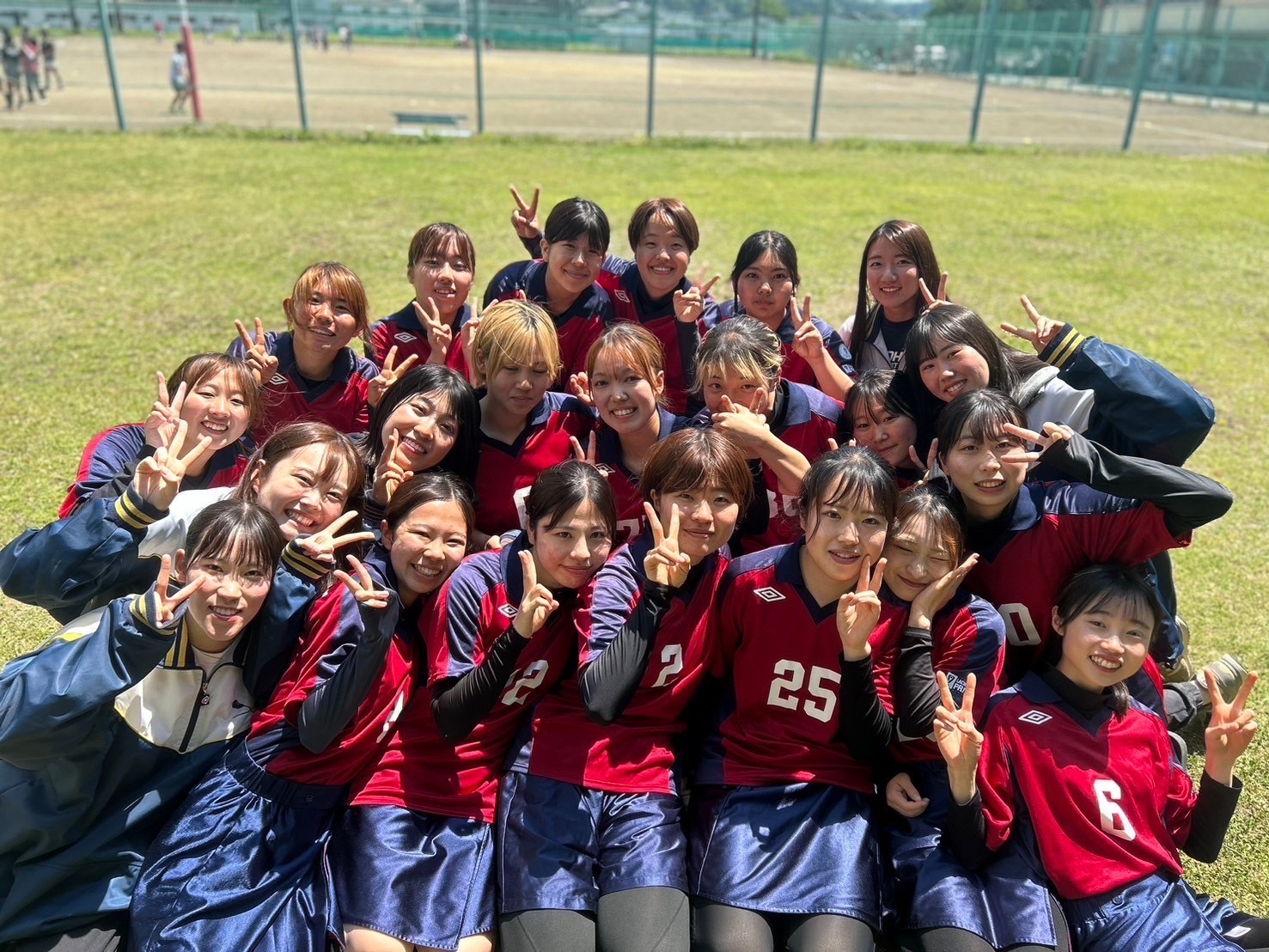 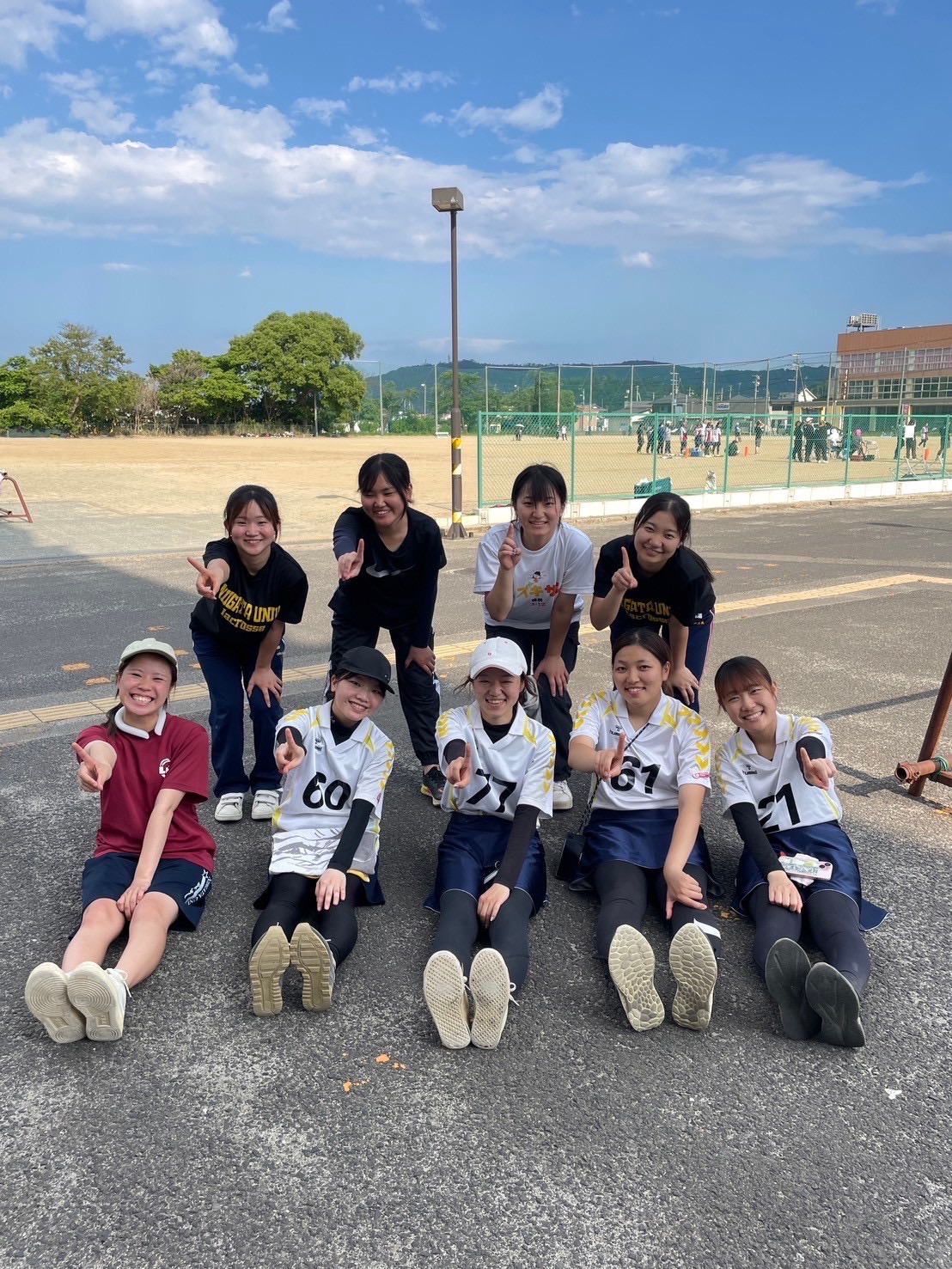